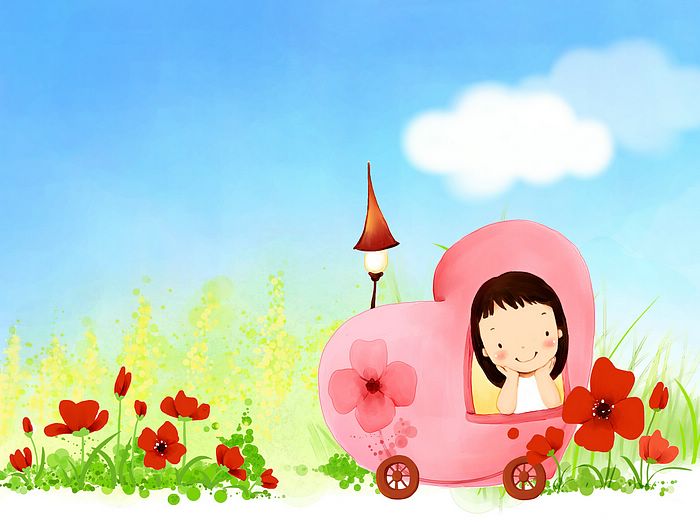 GIÁO ÁN LÀM QUEN VỚI TOÁN
LĨNH VỰC PHÁT TRIỂN NHẬN THỨC
Đề tài : NHẬN BiẾT CÁC NHÓM  TRONG PHẠM VI 3
Độ tuổi : 4 – 5 tuổi
Người dạy: Đàm Thị Minh Hòa
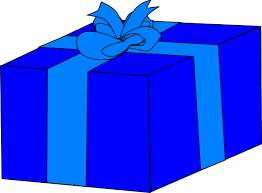 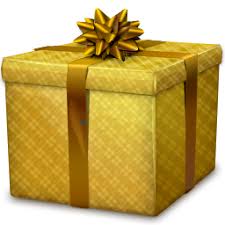 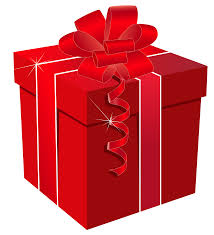 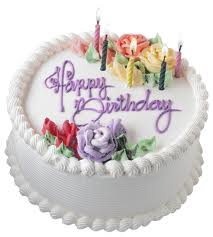 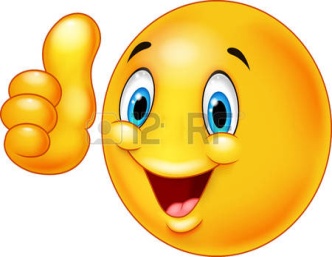 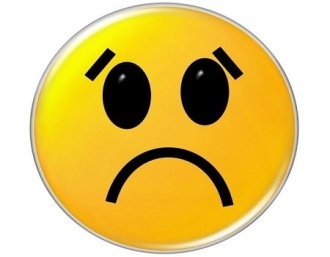 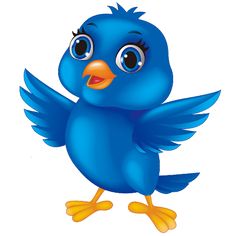 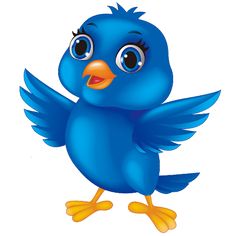 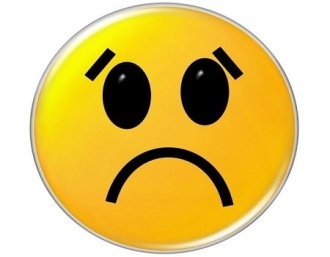 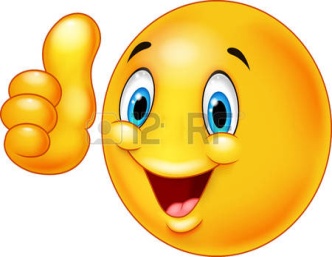 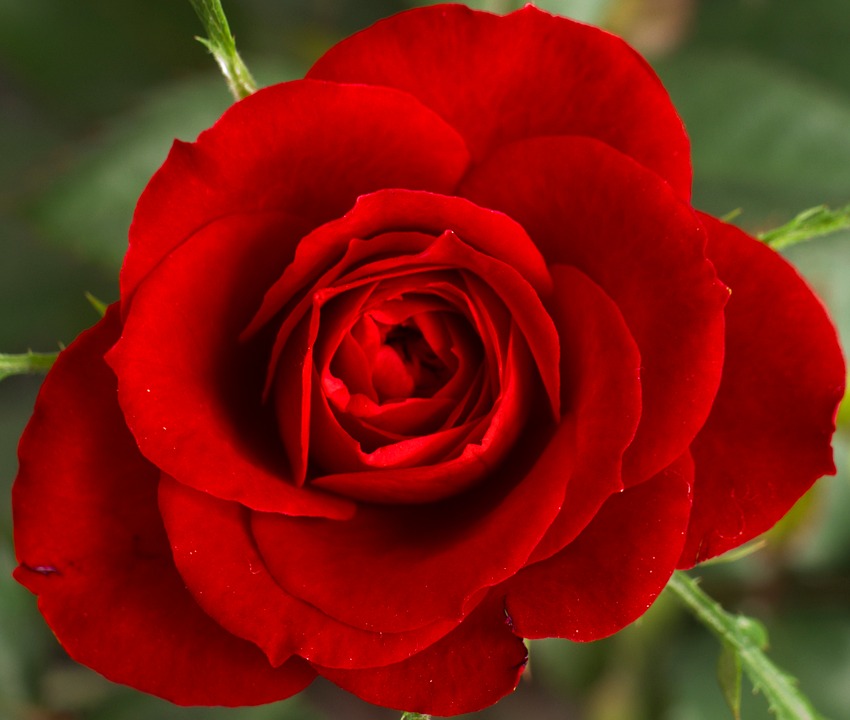 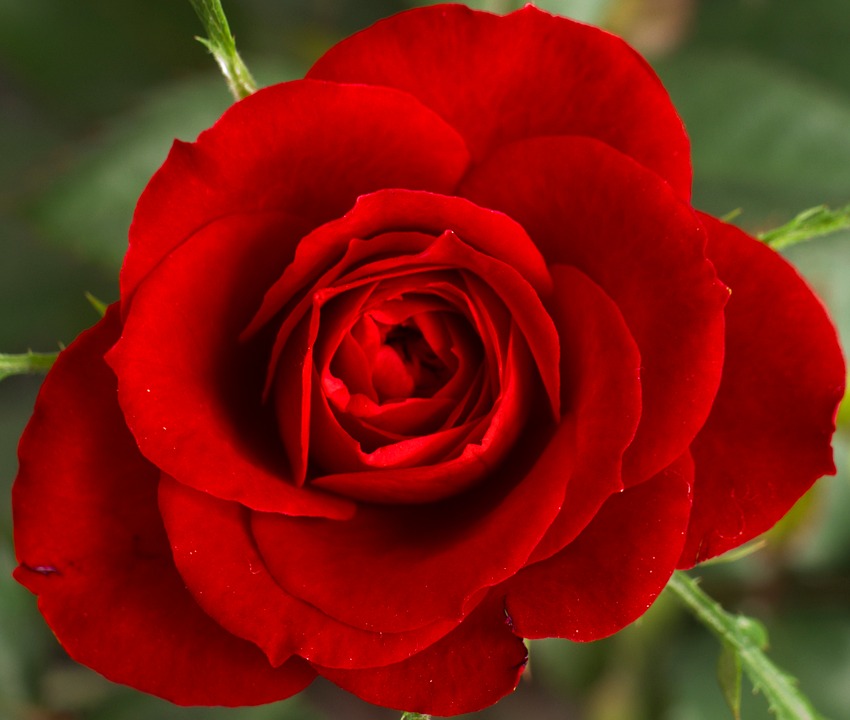 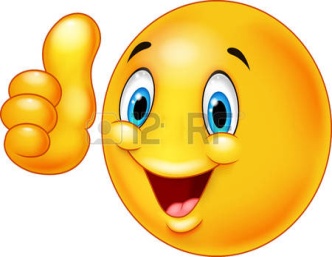 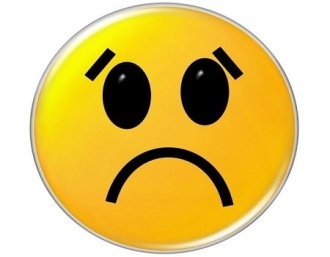 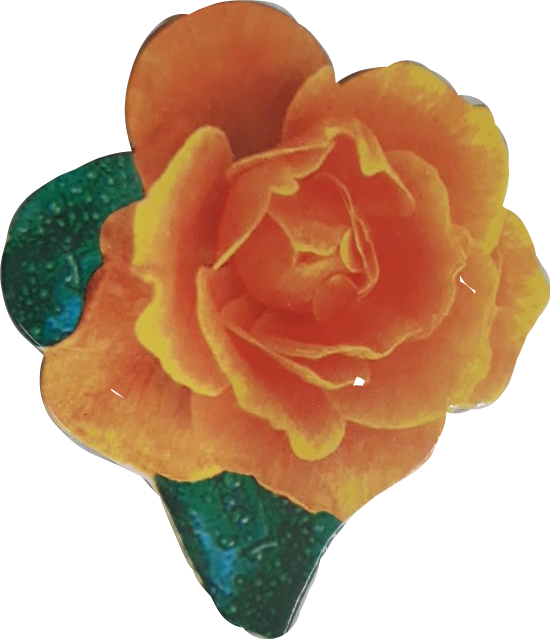 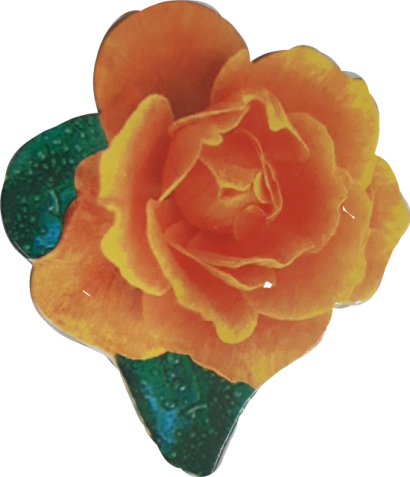 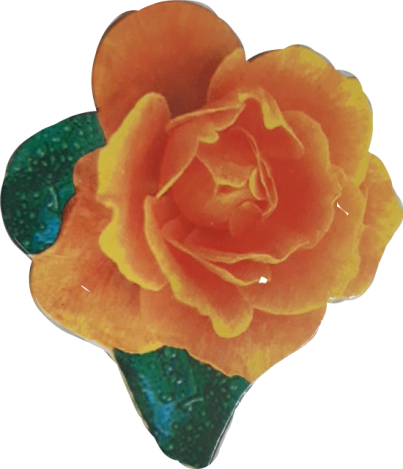 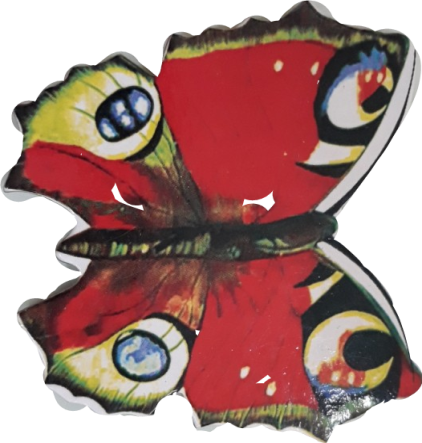 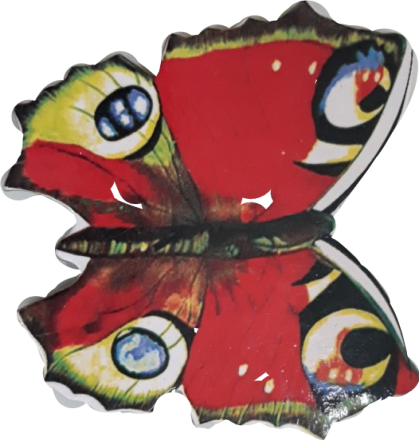 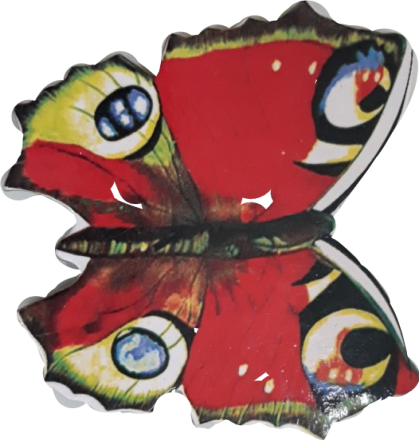 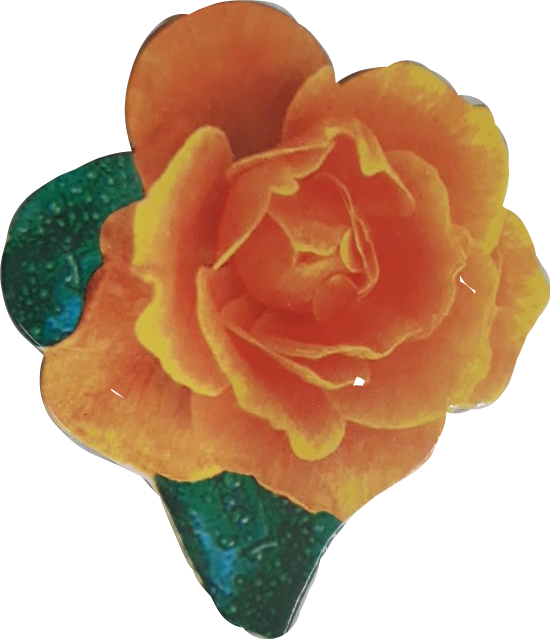 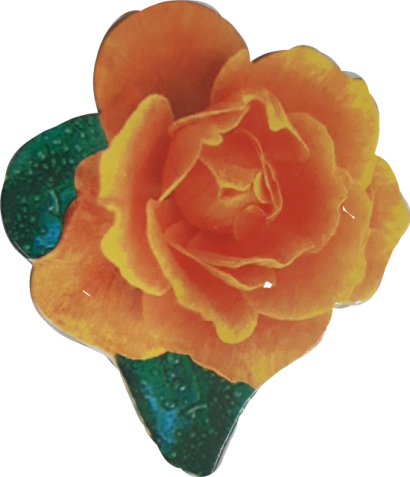 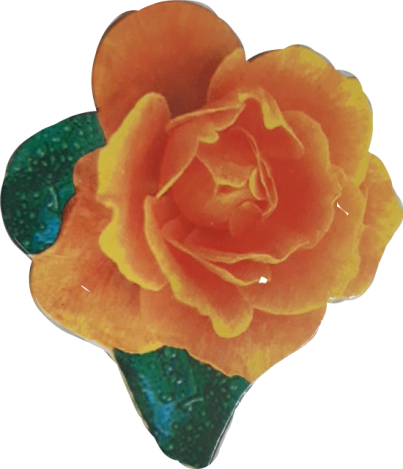 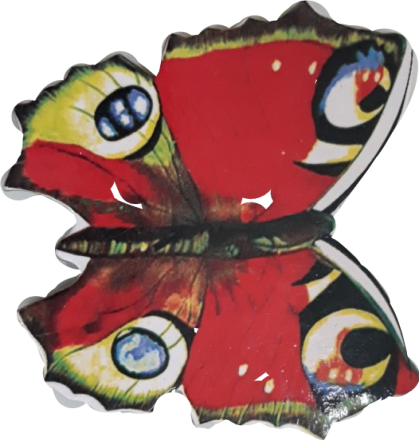 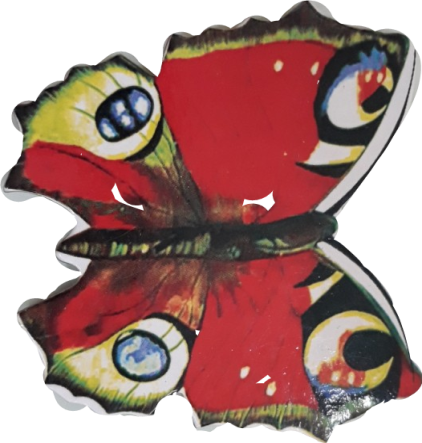 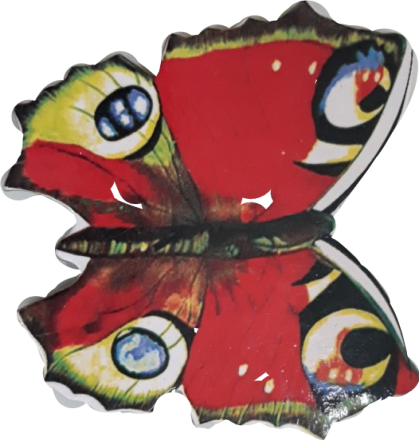 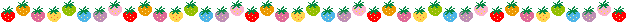 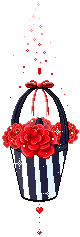 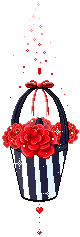 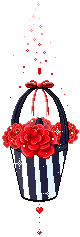 Trò chơi luyện tập: Bé nào chọn đúng
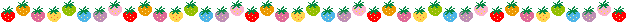 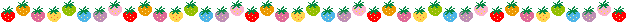 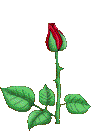 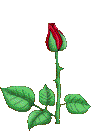 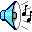 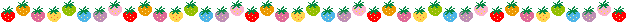 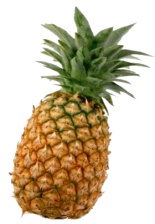 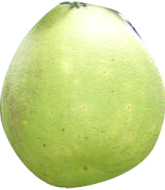 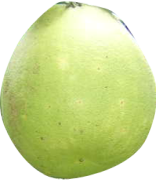 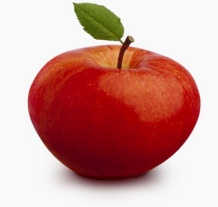 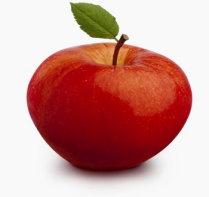 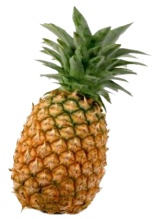 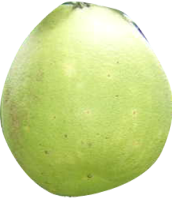 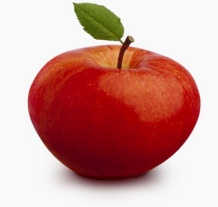 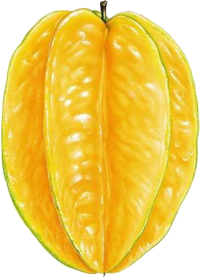 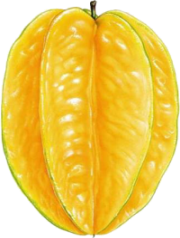 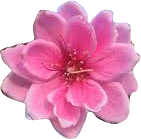 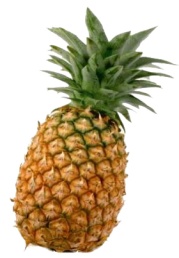 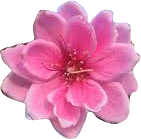 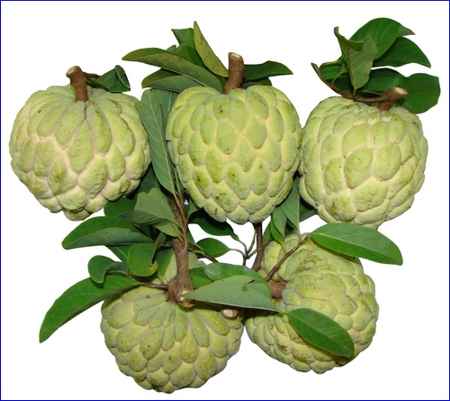 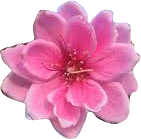 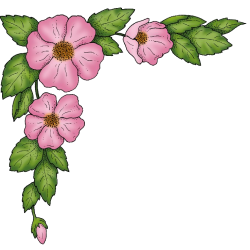 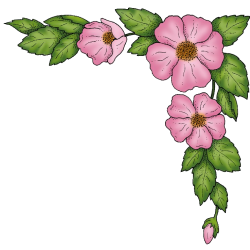 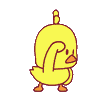 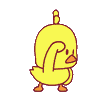 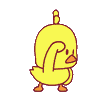 GIỜ HỌC ĐÃ KẾT THÚC
Chúc các bé chăm ngoan, học giỏi
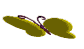 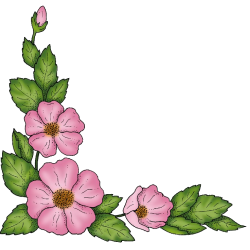 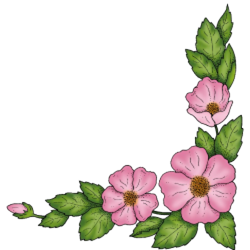 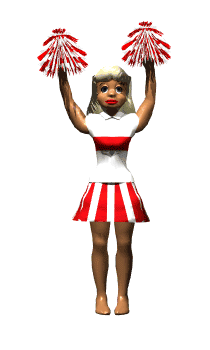 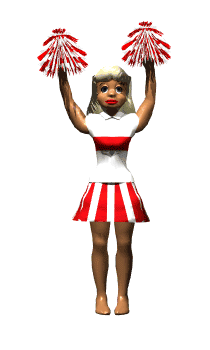